Времена года
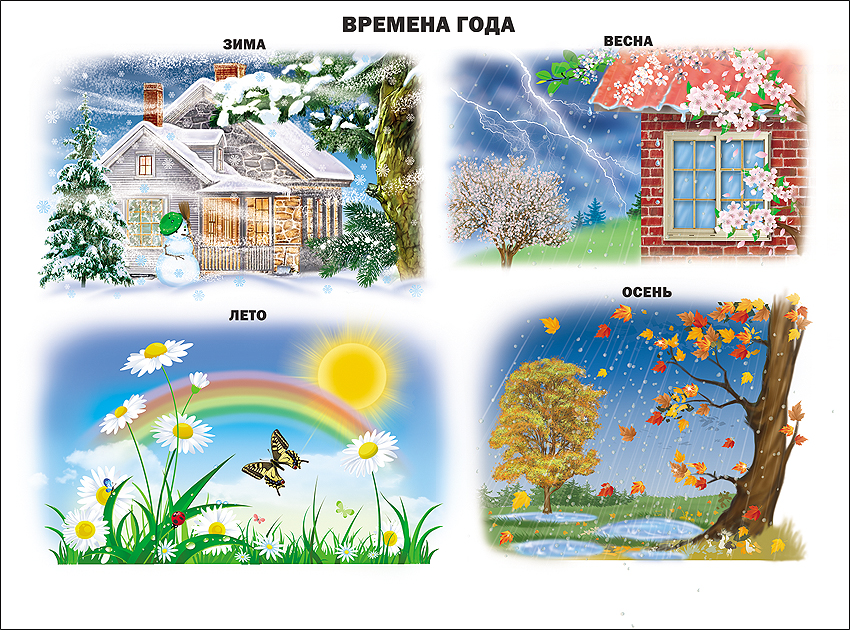 Весна
лето
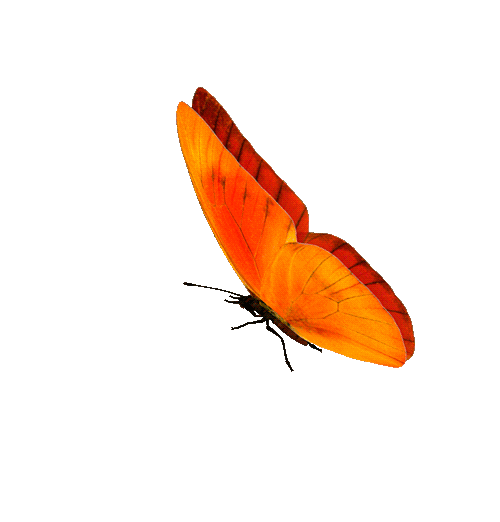 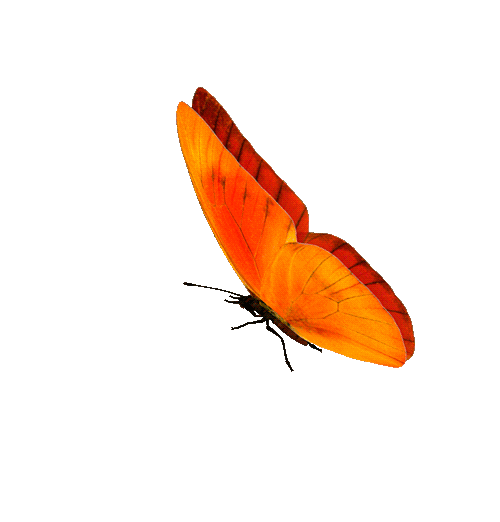 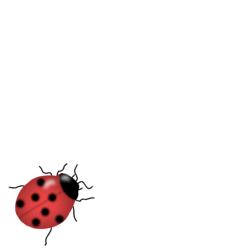 осень
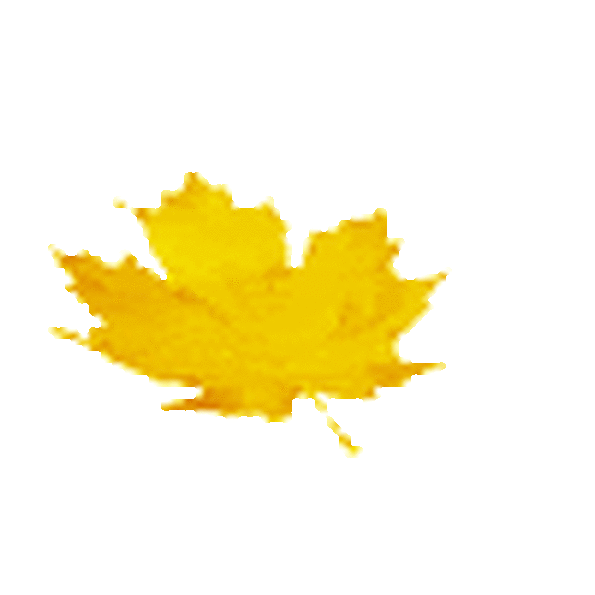 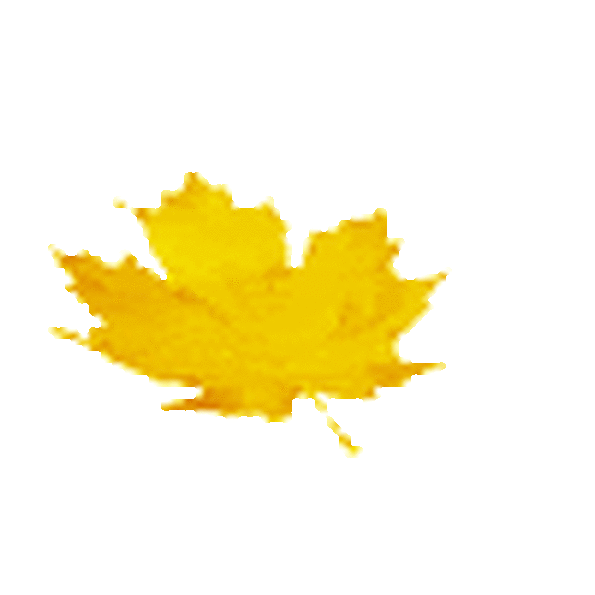 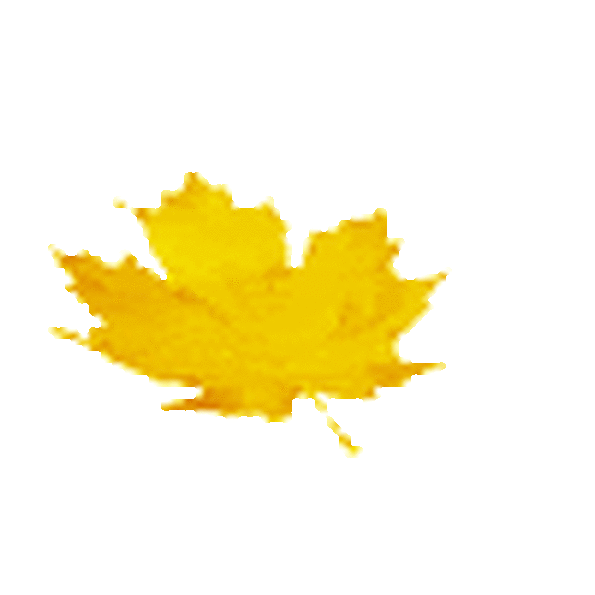 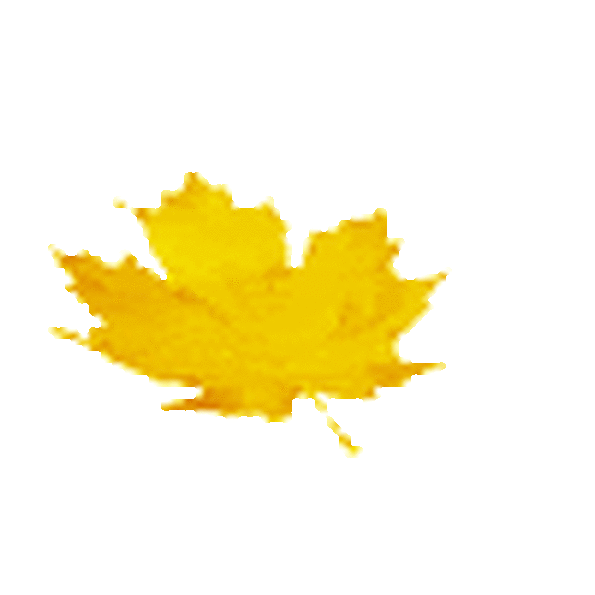 зима